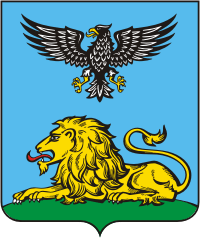 Департамент образования
 Белгородской области
«Об изменениях                                      в законодательстве Российской Федерации в сфере организации питания школьников»
Белоус Алёна Михайловна, 
консультант отдела воспитания и дополнительного образования управления образовательной политики департамента образования Белгородской области
Ст. 41. Охрана здоровья обучающихся включает в себя:
 организацию питания обучающихся;
 пропаганду и обучение навыкам здорового образа жизни, требованиям охраны труда;
 проведение санитарно-гигиенических, профилактических и оздоровительных мероприятий, обучение и воспитание в сфере охраны здоровья граждан в Российской Федерации.
Ст. 34. Обучающимся предоставляются  меры социальной поддержки и стимулирования                                     по обеспечению питанием в случаях и в порядке, которые установлены федеральными законами, законами субъектов Российской Федерации. 
Ст. 37. Обучающиеся по образовательным программам начального общего образования в государственных                       и муниципальных образовательных организациях обеспечиваются учредителями таких организаций                       не менее одного раза в день бесплатным горячим питанием, предусматривающим наличие горячего блюда, не считая горячего напитка, за счет бюджетных ассигнований федерального бюджета, бюджетов субъектов Российской Федерации, местных бюджетов               и иных источников финансирования, предусмотренных законодательством Российской Федерации.
Закон Российской Федерации                          «Об образовании                    в Российской Федерации» 
273-ФЗ
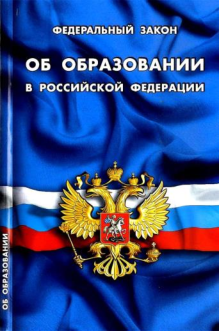 Основные понятия 
Федерального закона от 1 марта 2020 года № 47-ФЗ
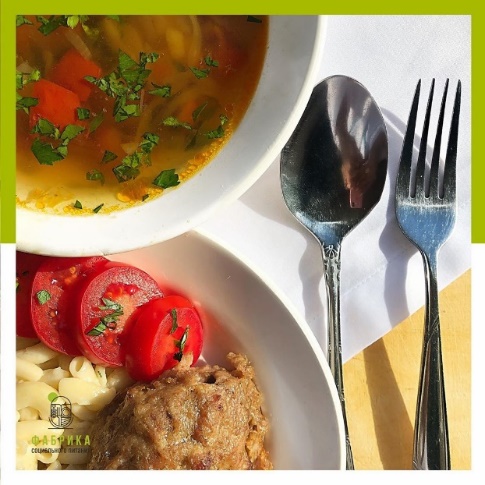 Горячее питание - здоровое питание, которым предусматривается наличие горячих первого и второго блюд или второго блюда в зависимости от приема пищи,                    в соответствии с санитарно-эпидемиологическими требованиями.
Здоровое питание - питание, ежедневный рацион которого основывается                              на принципах, установленных настоящим Федеральным законом, отвечает требованиям безопасности и создает условия для физического                                        и интеллектуального развития, жизнедеятельности человека и будущих поколений.
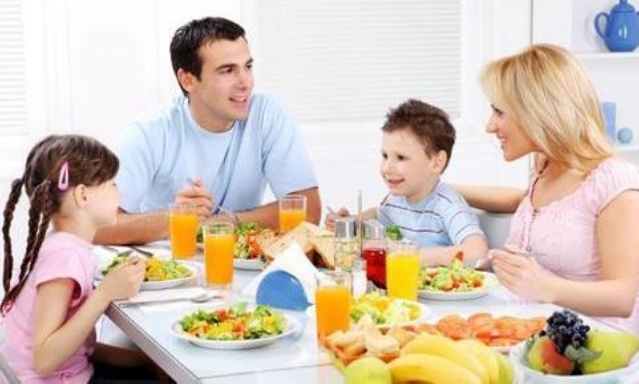 Ключевые задачи в области организации школьного питания
сбалансированность и максимальное разнообразие рациона питания по всем пищевым факторам, включая белки и аминокислоты, пищевые жиры и жирные кислоты, витамины, минеральные соли и микроэлементы, а также минорные компоненты пищи (флавоноиды, нуклеотиды и др.);
соответствие энергетической ценности суточных рационов питания энерготратам обучающихся общеобразовательных учреждений;
оптимальный режим питания;
обеспечение в процессе технологической и кулинарной обработки продуктов питания                   их высоких вкусовых качеств и сохранения исходной пищевой ценности;
учет индивидуальных особенностей обучающихся общеобразовательных учреждений (потребность в диетическом питании, пищевая аллергия и прочее);
обеспечение санитарно-гигиенической безопасности питания, включая соблюдение всех санитарных требований к состоянию пищеблока, поставляемым продуктам питания,                       их транспортировке, хранению, приготовлению и раздаче блюд; 
гарантированное качество и безопасность питания и пищевых продуктов, используемых                  в питании;
пропаганда принципов здорового и полноценного питания.
Нормативно-правовая база федерального уровня
Федеральный закон от 1 марта 2020 года № 47-ФЗ «О внесении изменений в Федеральный закон «О качестве и безопасности пищевых продуктов»                 и статью 37 Федерального закона «Об образовании в Российской Федерации»;
Постановление Правительства Российской Федерации от 20 июня                          2020 года № 900 «О внесении изменений в государственную программу Российской Федерации «Развитие образования»; 
СанПиН 2.3/2.4.3590-20 «Санитарно-эпидемиологические требования                  к организации общественного питания населения»;
СП 2.4.3648-20 «Санитарно-эпидемиологические требования                                  к организациям воспитания и обучения, отдыха и оздоровления детей                      и молодежи»;
СанПиН 1.2.3685-21 «Гигиенические нормативы и требования                                к обеспечению безопасности и (или) безвредности для человека факторов среды обитания»;
Методические рекомендации федерального                                  и регионального уровней
Методические рекомендации по деятельности общественной комиссии по изучению вопросов организации питания                                  в общеобразовательных организациях Белгородской области с включением в ее состав родителей (законных представителей) обучающихся и представителей советов отцов, утвержденные Федеральной службой                        по надзору в сфере защиты прав потребителей и благополучия человека по Белгородской области, Уполномоченным по правам ребенка в Белгородской области и департаментом образования Белгородской области;
Методические рекомендации МР 2.4.0162-19 «Особенности организации питания детей, страдающих сахарным диабетом и иными заболеваниями, сопровождающимися ограничениями в питании                       (в образовательных и оздоровительных организациях)», утвержденные руководителем Федеральной службы                   по надзору в сфере защиты прав потребителей                        и благополучия человека, Главным государственным санитарным врачом Российской Федерации А.Ю.Поповой 30 декабря  2019 года;
Методические рекомендации МР 2.4.0180-20 «Родительский контроль за организацией горячего питания детей в общеобразовательных организациях», утвержденные руководителем Федеральной службы                по надзору в сфере защиты прав потребителей                          и благополучия человека, Главным государственным санитарным врачом Российской Федерации А.Ю.Поповой 18 мая 2020 года Федеральной службой по надзору в сфере защиты прав потребителей                           и благополучия человека.
Методические рекомендации МР 2.4.0179-20 «Организация питания обучающихся общеобразовательных организаций» утвержденные руководителем Федеральной службы по надзору в сфере защиты прав потребителей и благополучия человека, Главным государственным санитарным врачом Российской Федерации А.Ю.Поповой 18 мая 2020 года;
Нормативно-правовая база регионального уровня:
Закон Белгородской области от 02 июля 2020 года № 497 «О внесении изменений в закон Белгородской области «Об образовании в Белгородской области»;
Распоряжение Правительства Белгородской области от 6 июля 2020 года                     № 311-рп «Об утверждении Перечня мероприятий («дорожной карты»)                          по организации бесплатного горячего питания обучающихся, получающих начальное общее образование в государственных и муниципальных образовательных организациях»;
Постановление Правительства Белгородской области от 30 декабря 2013 года № 528-пп «Об утверждении государственной программы Белгородской области «Развитие образования Белгородской области» (с изменениями);
Постановление Правительства Белгородской области от 24 декабря 2018 года № 469-пп «О мерах социальной поддержки детей из многодетных семей, обучающихся в общеобразовательных организациях Белгородской области»               (с изменениями);
Постановление Правительства Белгородской области от 18 мая 2020 года                        № 195-пп «Об утверждении Порядка организации питания обучающихся                     и осуществления мер по социальной поддержке детей из семей, нуждающихся в социальной поддержке, в государственных общеобразовательных организациях Белгородской области».
Нормативно-правовая база регионального уровня:
Постановление Правительства Белгородской области от 31 августа 2020 года                № 410-пп «О распределении в 2020 году бюджетных ассигнований                                 на осуществление полномочий по организации бесплатного горячего питания обучающихся, получающих начальное общее образование в государственных                       и муниципальных образовательных организациях»;
Приказ департамента образования Белгородской области от 9 февраля 2021 года № 245 «Об утверждении положения об организации здорового питания детей                    и подростков в общеобразовательных организациях Белгородской области»; 
Приказ департамента образования Белгородской области от 26 марта 2020 года            № 817 «Об утверждении Порядка обеспечения сухими пайками обучающихся                  с ограниченными возможностями здоровья, получающих образование на дому   по адаптированным образовательным программам, в том числе с использованием дистанционных технологий»;
Приказ департамента образования Белгородской области от 17 апреля 2020 года № 1067 «Об утверждении Порядка обеспечения продуктовыми наборами обучающихся из многодетных семей в период дистанционного обучения»;
Постановление Правительства Белгородской области от 21 декабря 2020 года                 № 526-пп «Об утверждении Порядка предоставления  и распределения субсидий из федерального бюджета на реализацию мероприятий по организации бесплатного горячего питания обучающихся, получающих начальное общее образование в государственных общеобразовательных организациях Белгородской области».
Нормативно-правовая база образовательной организации:
Положение об организации питания обучающихся;
Положение о работе комиссий по контролю за организацией горячего питания;
Приказ «Об организации горячего питания                           в 2021-2022 учебном году»;
Приказ «О создании приемочной комиссии»;
Приказ «О создании бракеражной комиссии»;
Приказ «О создании общественной комиссии («родительский контроль»);
Приказ «Об организации льготного питания».
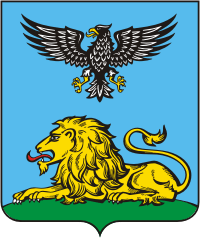 Департамент образования
 Белгородской области
«Об изменениях                                      в законодательстве Российской Федерации в сфере организации питания школьников»
Белоус Алёна Михайловна, 
консультант отдела воспитания и дополнительного образования управления образовательной политики департамента образования Белгородской области